ΤΑΥΤΟΤΗΤΑ ΕΡΕΥΝΑΣ
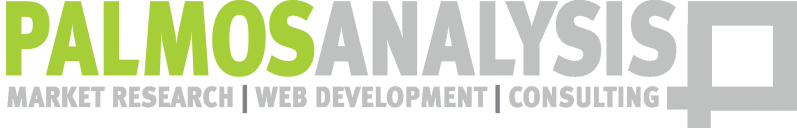 ΕΝΤΟΛΕΑΣ: 	IDS
ΠΕΡΙΟΔΟΣ: 	14 Ιουνίου – 01 Ιουλίου 2021
ΜΕΘΟΔΟΣ:	51% Τηλεφωνικές συνεντεύξεις με σύστημα CATI (Computer 			Assisted Telephone Interviewing) και 49% Online ερωτηματολόγια 		μέσω πιστοποιημένων online panels .
ΠΕΡΙΟΧΗ:	ΠΕΡΙΦΕΡΕΙΕΣ: Κεντρικής Μακεδονίας,  Ανατολικής Μακεδονίας-Θράκης, 		Δυτικής Μακεδονίας, Ηπείρου
ΔΕΙΓΜΑ:	2015 άνδρες και γυναίκες, άνω των 17 ετών, με αναλογική κατανομή 		στις 4 υπό έρευνα Περιφέρειες	
ΣΤΑΘΜΙΣΕΙΣ:	Το δείγμα σταθμίστηκε εκ των υστέρων ως προς το φύλο, την ηλικία 		και τα αποτελέσματα των Βουλευτικών Εκλογών του 2019
ΜΕΓΙΣΤΟ ΣΦΑΛΜΑ: ±2,2% με διάστημα εμπιστοσύνης 95%
1) Όπου το άθροισμα των ποσοστών δεν είναι ακριβώς 100%, αυτό οφείλεται σε στρογγυλοποιήσεις.
	2) Η Palmos Analysis είναι τακτικό μέλος του ΣΕΔΕΑ, έχει Αρ. Μητρώου 11 στο ΕΣΡ και τηρεί τους Κανόνες Δεοντολογίας της 	ESOMAR για τις δημοσκοπήσεις και την έρευνα αγοράς.
	3) Ο αστερίσκος (*) υποδηλώνει ενδεικτικά αποτελέσματα λόγω μικρής βάσης στο δείγμα
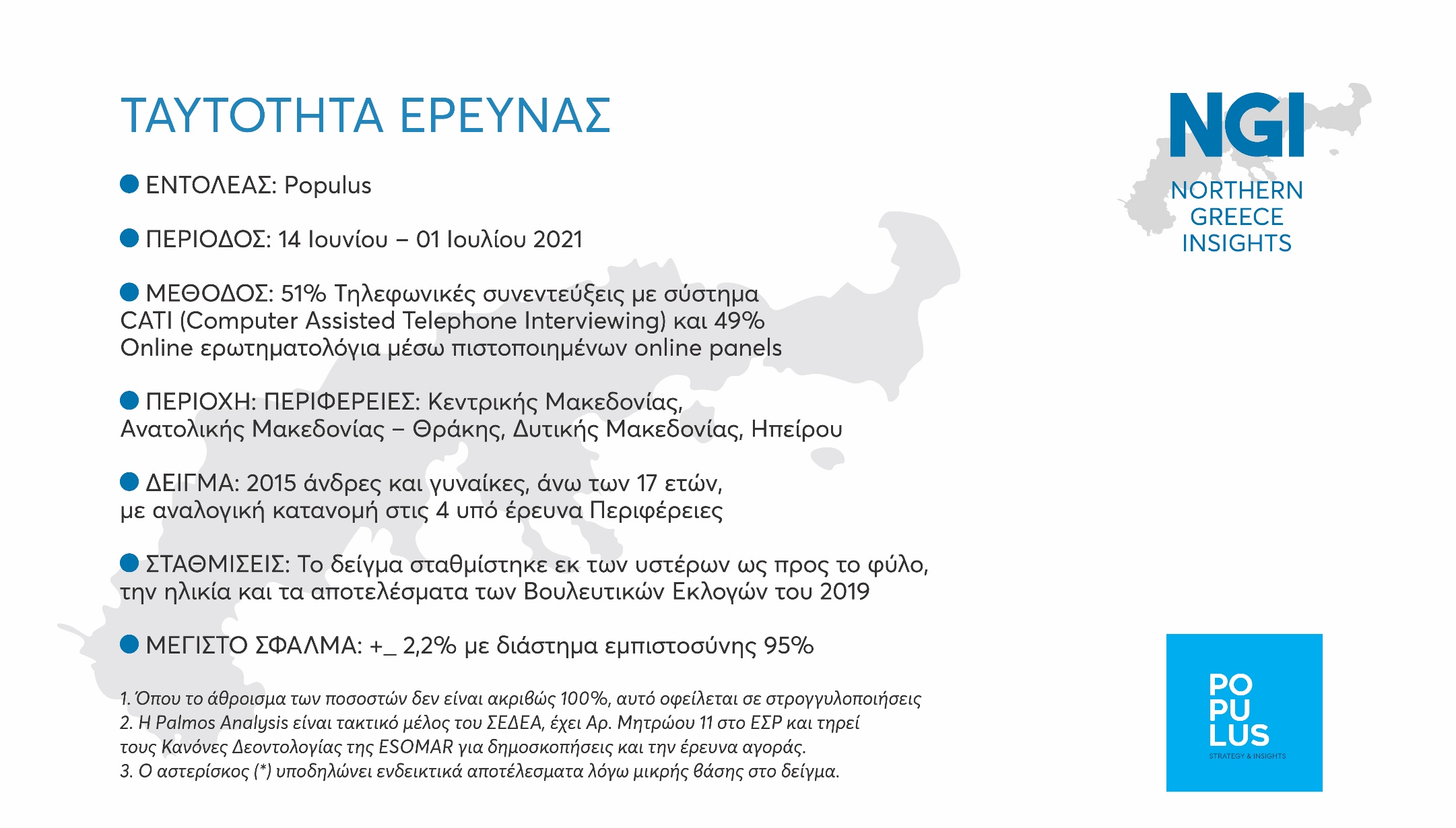 “Αυτή τη στιγμή, θα λέγατε ότι, γενικά, τα πράγματα κινούνται προς τη σωστή ή προς τη λάθος κατεύθυνση στη χώρα μας;”
Προς την σωστή κατεύθυνση
38%
Προς την λάθος κατεύθυνση
43%
Ούτε προς την σωστή/
Ούτε προς την λάθος
18%
ΔΞ/ΔΑ 1%
ΨΗΦΟΣ 2019
ΗΛΙΚΙΑ
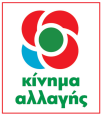 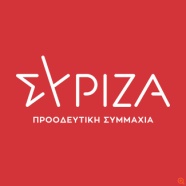 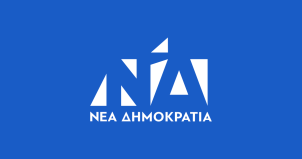 ΙΔΕΟΛΟΓΙΑ
“Πόσο ικανοποιημένος θα λέγατε ότι είστε από;”
ΤΗΝ ΚΥΒΕΡΝΗΣΗ
ΤΗΝ ΑΞΙΩΜΑΤΙΚΗ ΑΝΤΙΠΟΛΙΤΕΥΣΗ
Λίγο + Καθόλου
Πολύ + Αρκετά
ΔΞ/ΔΑ
“Για την επόμενη μέρα της πανδημίας και τη διαχείριση των προβλημάτων που δημιούργησε, εμπιστεύεστε:”
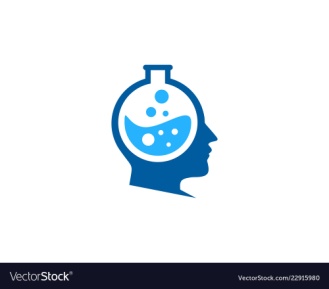 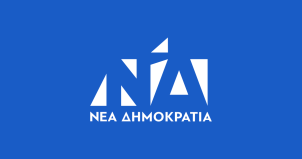 Την Επιστημονική Κοινότητα
Την Κυβέρνηση
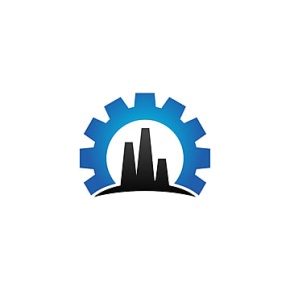 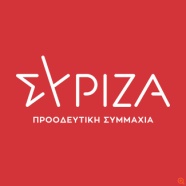 Την Επιχειρηματικότητα/ 
Τον Ιδιωτικό Τομέα
Την Αξιωματική 
Αντιπολίτευση
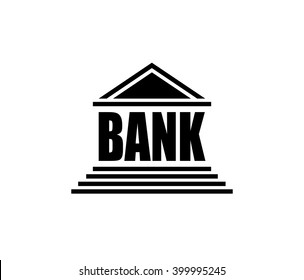 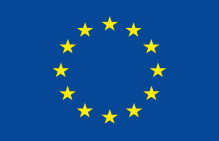 Την Ευρωπαϊκή Ένωση
Το Τραπεζικό Σύστημα
“Ποια εμπιστεύεστε περισσότερο για την ενημέρωσή σας;” (μέχρι 2 επιλογές)
“Ποια συναισθήματα περιγράφουν καλύτερα την τρέχουσα συναισθηματική σας κατάσταση;” (πολλαπλή επιλογή)
ΑΡΝΗΤΙΚΑ ΣΥΝΑΙΣΘΗΜΑΤΑ
Αβεβαιότητα
36%
29%
Άγχος
Απογοήτευση
22%
Θυμός
20%
16%
Απαισιοδοξία
14%
Φόβος
Μοναξιά
7%
Ανικανότητα
4%
ΘΕΤΙΚΑ ΣΥΝΑΙΣΘΗΜΑΤΑ
Αισιοδοξία
26%
26%
Ελπίδα
Ηρεμία
10%
Αποφασιστικότητα
9%
6%
Σιγουριά
5%
Συμπόνια
ΔΞ/ΔΑ 1%
Ενθουσιασμός
4%
Χρησιμότητα
3%
“Ποια από τα παρακάτω θεωρείτε ότι είναι τα τρία σημαντικότερα προβλήματα που αντιμετωπίζει σήμερα η περιοχή σας;” (3 επιλογές με τυχαία κυκλική αναφορά)
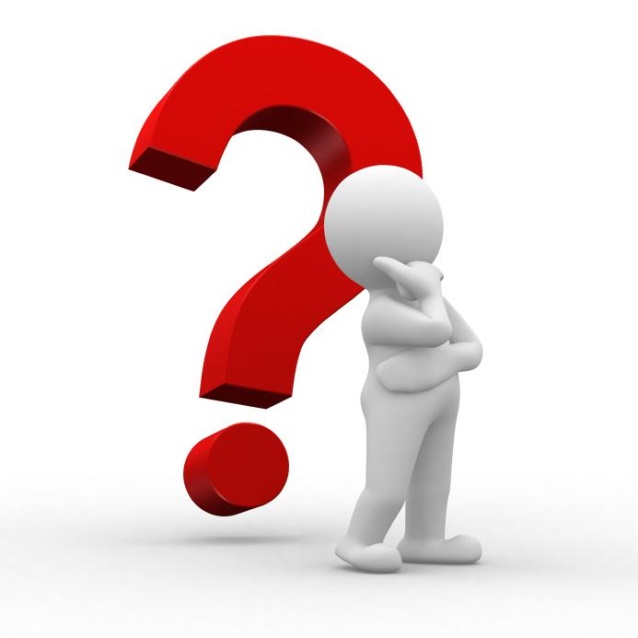 “Από το 2012 και μετά, έχετε ψηφίσει σε όλες τις εκλογές (Ιούνιος ‘12, Σεπτέμβριος ‘15, Ιούλιος ’19) το ίδιο κόμμα;”
Δε θυμάμαι / Δεν είμαι σίγουρος
ΌΧΙ
ΝΑΙ
ΔΞ/ΔΑ
“Από το 2012 και μετά, έχετε ψηφίσει σε όλες τις εκλογές (Ιούνιος 2012, Σεπτέμβριος 2015, Ιούλιος 2019) το ίδιο κόμμα;”
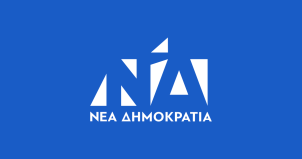 48%
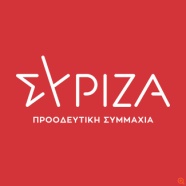 24%
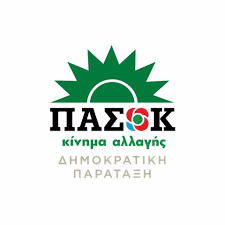 14%
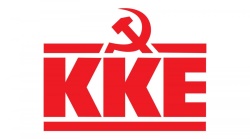 3%
4%
1%
2%
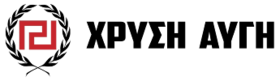 1%
Δε θυμάμαι / Δεν είμαι σίγουρος
ΔΞ/ΔΑ
Άλλο
“Θα σας διαβάσω μερικά ονόματα Δημοσίων προσώπων και θα ήθελα να μου πείτε τι γνώμη έχετε για το καθένα: [Πολιτικά Πρόσωπα]”
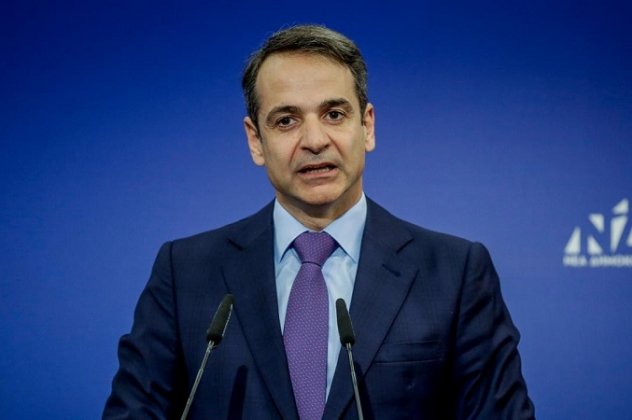 44%
Θετική / Μάλλον Θετική
Κυριάκος Μητσοτάκης
Ουδέτερη / Δεν έχω γνώμη
17%
Αρνητική / Μάλλον αρνητική
39%
Δεν τον / την γνωρίζω – Δεν απαντώ
1%
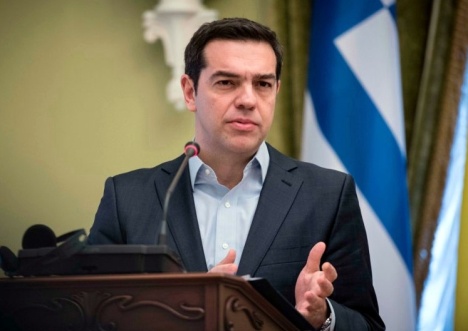 22%
Θετική / Μάλλον Θετική
Αλέξης Τσίπρας
Ουδέτερη / Δεν έχω γνώμη
22%
Αρνητική / Μάλλον αρνητική
55%
Δεν τον / την γνωρίζω – Δεν απαντώ
1%
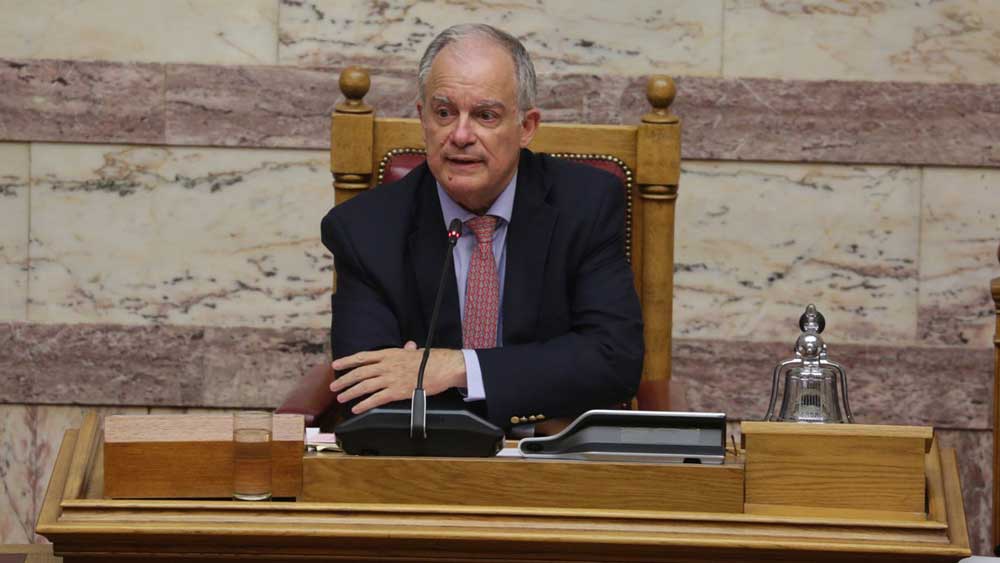 16%
Θετική / Μάλλον Θετική
Κωνσταντίνος Τασιούλας
Ουδέτερη / Δεν έχω γνώμη
27%
Αρνητική / Μάλλον αρνητική
21%
Δεν τον / την γνωρίζω – Δεν απαντώ
36%
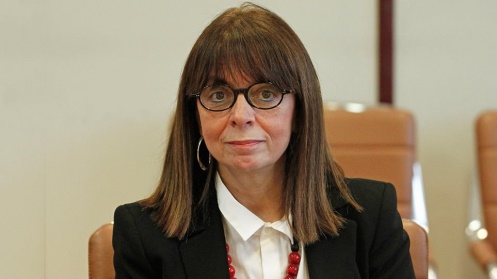 30%
Θετική / Μάλλον Θετική
Κατερίνα Σακελλαροπούλου
Ουδέτερη / Δεν έχω γνώμη
33%
Αρνητική / Μάλλον αρνητική
30%
Δεν τον / την γνωρίζω – Δεν απαντώ
7%
“Θα σας διαβάσω μερικά ονόματα Δημοσίων προσώπων και θα ήθελα να μου πείτε τι γνώμη έχετε για το καθένα: [Ξένοι Ηγέτες]”
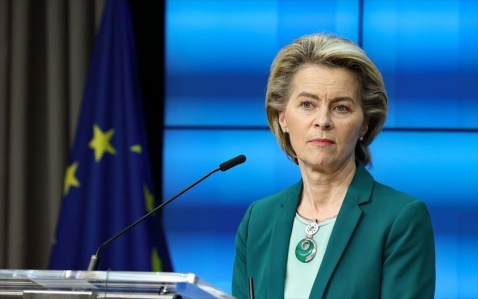 19%
Θετική / Μάλλον Θετική
Ούρσουλα Φον Ντερ Λάιεν
Ουδέτερη / Δεν έχω γνώμη
30%
Αρνητική / Μάλλον αρνητική
29%
Δεν τον / την γνωρίζω – Δεν απαντώ
30%
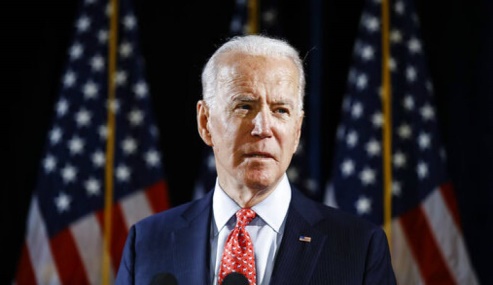 42%
Θετική / Μάλλον Θετική
Τζο Μπάιντεν
Ουδέτερη / Δεν έχω γνώμη
31%
Αρνητική / Μάλλον αρνητική
20%
Δεν τον / την γνωρίζω – Δεν απαντώ
7%
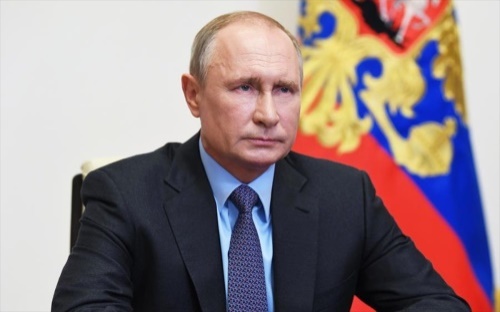 32%
Θετική / Μάλλον Θετική
ΒλάντιμιρΠούτιν
Ουδέτερη / Δεν έχω γνώμη
35%
Αρνητική / Μάλλον αρνητική
30%
Δεν τον / την γνωρίζω – Δεν απαντώ
3%
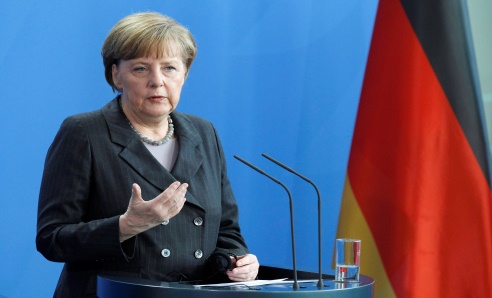 11%
Θετική / Μάλλον Θετική
Άνγκελα Μέρκελ
Ουδέτερη / Δεν έχω γνώμη
19%
Αρνητική / Μάλλον αρνητική
67%
Δεν τον / την γνωρίζω – Δεν απαντώ
2%
“Θα σας διαβάσω μερικά ονόματα Δημοσίων προσώπων και θα ήθελα να μου πείτε τι γνώμη έχετε για το καθένα: [Εκπρόσωποι Θεσμών]”
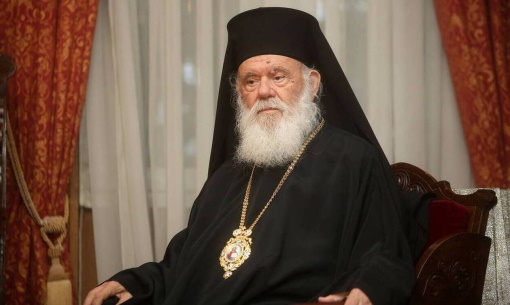 30%
Θετική / Μάλλον Θετική
Ιερώνυμος
Ουδέτερη / Δεν έχω γνώμη
33%
Αρνητική / Μάλλον αρνητική
30%
Δεν τον / την γνωρίζω – Δεν απαντώ
6%
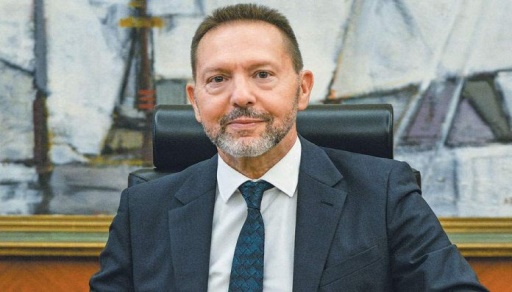 23%
Θετική / Μάλλον Θετική
Γιάννης Στουρνάρας
Ουδέτερη / Δεν έχω γνώμη
27%
Αρνητική / Μάλλον αρνητική
43%
Δεν τον / την γνωρίζω – Δεν απαντώ
8%
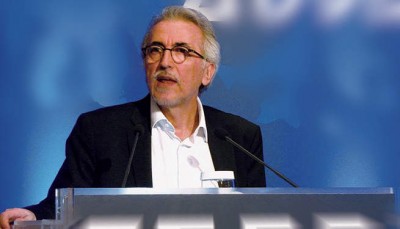 6%
Θετική / Μάλλον Θετική
Γιάννης Παναγόπουλος
Ουδέτερη / Δεν έχω γνώμη
23%
Αρνητική / Μάλλον αρνητική
20%
Δεν τον / την γνωρίζω – Δεν απαντώ
51%
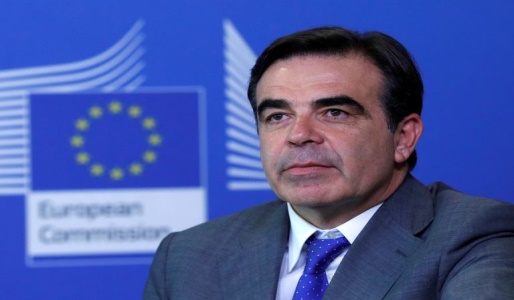 27%
Θετική / Μάλλον Θετική
Μαργαρίτης
Σχοινάς
Ουδέτερη / Δεν έχω γνώμη
23%
Αρνητική / Μάλλον αρνητική
17%
Δεν τον / την γνωρίζω – Δεν απαντώ
34%
“Σε ποιον τομέα κυρίως θεωρείτε ότι πρέπει να δοθεί προτεραιότητα στην επόμενη διετία μετά την πανδημία;”
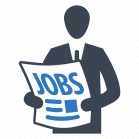 Απασχόληση – Καταπολέμηση ανεργίας
31%
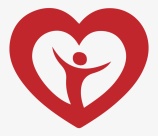 Υγεία
27%
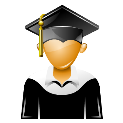 Παιδεία - Κατάρτιση
15%
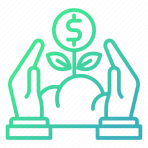 Στήριξη επιχειρηματικότητας – Στήριξη ιδιωτικών επενδύσεων
12%
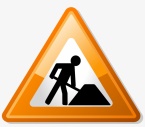 Δημόσιες επενδύσεις – Δημόσια έργα
5%
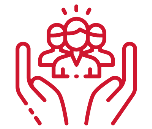 Κοινωνική πολιτική – Στήριξη ευάλωτων / ευπαθών ομάδων
4%
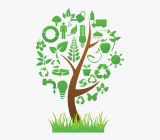 Περιβάλλον – Κλιματική αλλαγή
3%
1%
2%
ΔΞ/ΔΑ
Άλλο
“Ποιος κλάδος θεωρείτε ότι είναι σημαντικότερος για την ανάκαμψη της οικονομίας μετά την πανδημία;”
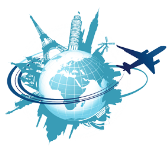 Τουρισμός
28%
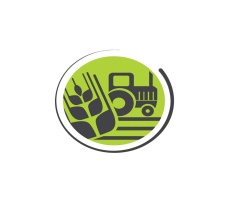 Γεωργία - Κτηνοτροφία
23%
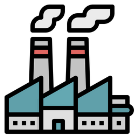 Βιομηχανία - Μεταποίηση
17%
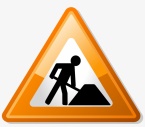 Δημόσια έργα - Επενδύσεις
8%
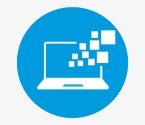 Ψηφιακές υποδομές - Υπηρεσίες - Τεχνολογίες
8%
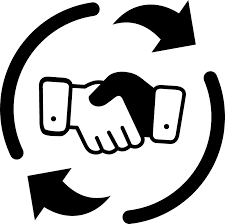 Εμπόριο
7%
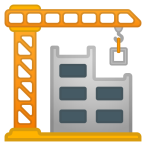 Κατασκευές - Οικοδομή
5%
4%
ΔΞ/ΔΑ
“Αν είχαμε σήμερα Βουλευτικές Εκλογές, ποιο από τα παρακάτω κόμματα μάλλον θα ψηφίζατε;”
«Γκρίζα Ζώνη»

Άκυρο/Λευκό	3%
Δεν έχω αποφασίσει        20%
Δεν θα ψηφίσω 	4%
Δεν απαντώ 	     	2%
29%
31%
16%
7%
6%
5%
4%
3%
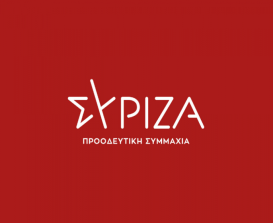 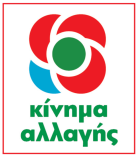 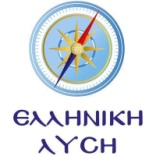 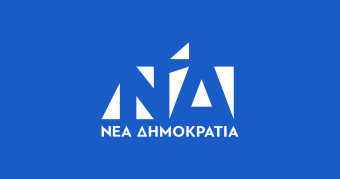 ΑΛΛΟ
ΚΟΜΜΑ
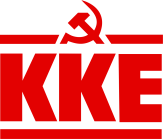 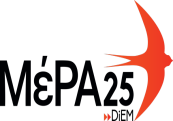 41,2%
28,9%
8,8%
4,8%
4,2%
3,2%
8,8%
ΕΘΝΙΚΕΣ ΕΚΛΟΓΕΣ 2019
ΣΥΣΠΕΙΡΩΣΕΙΣ - ΜΕΤΑΚΙΝΗΣΕΙΣ
*Βάση <100 ατόμων στο δείγμα, Ενδεικτικά Αποτελέσματα